Tipične kliničke manifestacije multiple skleroze
Evica Dinčić
Tipične među brojnim kliničkim manifestacijama
Difuzan patološki proces karakterističan za MS
     rasejan spektar simptoma i znakova izrazitog  varijabiliteta

Ne postoji znak ili simptom oštećenja CNS patognomoničan za MS

Predilekciona mesta za formiranje polja demijelinizacije (plakova), korespodentna, tipična simptomatologija. 

Klinički simptomi i znaci mogu se javiti izolovano ili u kombinaciji.
Prvi opisi kliničkih karakterisitika tipičnih za MS sežu u period 15. i 16. veka, zabeleženi su u  autobiografskim dnevnicima obolelih od multiple skleroze. 
                                      (Helen Tremlett et al Neurology 2010)
Tipičan fenotip MS
kako bolest tipično počne 
Žena
Stara  30 godina, zaposlena,
Prvi prepoznat klički simptom (ON, trnjenje desne sake, dvoslike...) traje najkraće 24 sata
Prethodno u potpunosti zdrava
Spontani oporavak posle dve do tri nedelje 
Bez tegoba do pojave novog  simptoma (relapsa)

      kada bolest traje 
     spastična tripareza sa urgencijom mokrenja i poremećaj spavanja...
     Internuklearna oftalmoplegija sa spastično ataksični sindrom, tremor i intenzivni zamor...
     Desnostrana hemihipestezija, spasticna parapareza,seksualna disfunkcija i kognitivni deficit...
     Levostrana hemipareza, Lermith, dvoslike, epileptični GM napadi, bol u denoj nozi...
Morfološki supstrat  funkcionalnog oštećenja
Proces demijelinizacije - oštećenje skokovitog prenosa impulsa 
Delimično demijelinizovan akson provodi impulse smanjenom brzinom,
Izražen stepen demijelinizacije i oštećenje aksona- kondukcioni blok i prekid provođenja impulsa
     Visoka temperatura uvodi u kondukcioni blok delimično demijelinizovan
      akson  (Uhthoff-ov fenomen)
     
     Svojstva  demijelinizovanog  aksona:  
Spontano pražnjenje impulsa i pojačana mehanička osetljivost (svetlucanje pri pokretu oka, Lhermitt-ov znak)
Transmisija impulsa između susednih demijelinizovanih aksona što dovodi do paroksizmalnih simptoma.  Čest triger  su dodr ili pokret.

Proces citodegeneracije
Mehanizam oštećenja i posledični simptom
Maria José Sá Arq Neuropsiquiatr 2012
Tipične kliničke manifestacije
(Paty i Ebers, Multiple sclerosis 1997)
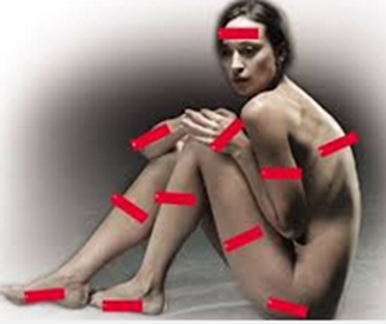 Tipično za MS
Motorni (hiperefleksija, slabost ekstremiteta, slabost respiratornih mišića,
                           spasticitet, spstična bešika)
  Senzitivni (u bilo kojoj anatomskoj distribuciji za sve modalitete. Lhermitt, bol) 
  Vizuelni (retrobulbarni neuritis, uveitis)
  Moždano stablo (slabost okulogira-diplopije,nistagmus, INOP; vertigo, dizartrija)
  Mali mozak (ataksija-hoda, trupa, ekstremiteta, okularna i bulbarna, int.tremor)
  Poremećaj kontrole sfinktera (urgencija, inkontinencija, retencija, opstipacija)
  Zamor i spavanje (primarni/sekundarni zamor, nesanica, apnea, nem. noge)
  Kognitivne smetnje (dugoročno pamćenje, pažnja, brzina obrade informacija)
  Psihijatrijski poremećaji (depresija, agitacija, anksioznost, apatija,euforija)
  Epilepsija  (u sklopu relpasa, retki napadi van relapsa, kod kognitivnog propadanja)
Optički neuritisnajčešća optička neuropatija
Subakutno nastalo, bolno, unilateralno oštećenje vida iz punog zdarvlju, 
kod mlade žene (15-20% prvi simptom MS)
    Sta je karakteristično:
Akutni do subakutni početak tokom nekoliko sati do 2 nedelje
Periokularni bol (90%) posebno pri pokretima oka
Jednostrano (95%) oštećenje oštrine vida različitog stepena (bez percepcije svestlosti u 3%)
Snižena osetljivost na kontrast
Uhthoff-ov fenomen – napor ili toplota pogoršavaju vizuelne simptome
Pulfrich fenomen (otežana percepcija pravca kretanja objekta)
Ipsilateralni relativni aferentni pupilarni defekt (RAPD)
Normalna papila (65%) ili otok papile (35%)
Moguć lak uveitis ili retinalni periflebitis
Defekt u vidnom polju-bilo koji tip, često centralni skotom.
Slabljenje vida na jakom svetlu, pokret oka provocira „fleš“ svetlosti u vidnom polju
Dishromatopsija- oštećenje kolornog vida bilo koji tip (ne prati Kollnerovo pravilo)
Sponatni oporavak vida  >90%
Nema pogoršanja vida nakon obustavljanja kortikosteroidne terapije
                                                                        H. Hoorbakht et al Th Open Ophtalmological Journal 2012
Dalji tokoptičkog neuritisa
Oporavak
Sponatni oporavak unutar 2-3 nedelje kod 80% pcijenata
Kortikostreoidna terapija (iv ordinirano), radi bržeg oporavka, redukcije težine ataka  i prevencije oštećenja aksona i posledičnog trajnog oštećenja vida 
Opravak (delinični ili potpuni) se očekuje u periodu do 1 godine. 
MTR ukazuje da se oštećenje optičkog nerva dešava tokom  240  dana

    Posledice 
atrofije optičkog ne prevenira je kortikosteroidna terapija 
MR optičkog nerva pokazuje nakon akutnog edema razvoj atrofije 
VEP produženje latencije i pad amplituda
OCT retine -RNFL je tanji 22µm nakon 3-6 meseci od nastanka ON 
Transorbitalna ultrasonografija ukazuje na smanjenje dijametra optičkog nerva usled atrofije

                                              Fernandez-Domingez J et al  Rev Neurol 2012,  Hickman SJ et al Brain 2004 
                                                                                               Mehrotra A et al  Indian J Ophthalmol 2007
                                  Luneau K et al Neurologist  2008,  L Bennett et al J Neurol Neurosurg Psychiatry 2015
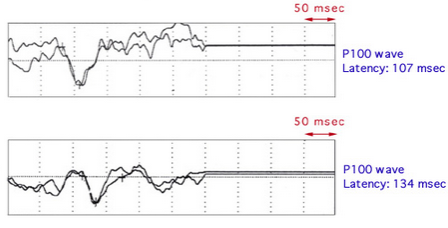 VEP
Patogeneza ON
Na nivou retine: oštećenje nemijelinizovanih aksonskih prodežetaka ganglijskih ćelija retine koja grade optički nerv
Retrobulbarno: proces inflamacije (po lV tipu odložene hipersenzitivnosti) koji dovodi do destrukcije mijelina, oligodendrocita i neurodegenerativni procesi koji oštećuju akson optičkog nerva. 

   Optička neuropatija – gde je patološki proces dominantan

      1. retrobulbarni proces u 2/3 sa normalnim optičkim diskom
          (Sintagma da ni pacijent ni doktor ne vide ništa)
      2. papilitis  sa otokom optičkog diska
      3. perineuritis, zahvatanje omotača optičkog nerva sa ili bez otoka optičkog diska
      4. neuroretinitis,  edem optičkog diska i makularni eksudat
Optički neuritis u MS
Studije autopsije pokazuju da do 99% obolelih od MS
     ima  histopatološki sliku optičkog neuritisa
Simptomatski u  65%
Asimptomatski (subklinički) ...%
     Pregledom : sniženje oštrine vida, ispadi u vidnom polju, oštećenje kolornog vida 
     VEP -  produženje latencije P100 odgvora, pad amplitude ili desinhronizacija talasa P100 
     OCT – RNFL asimptomatskog oka kod MS pokazuje smanjenu  debljinu RNFL temporalno 
Rekurentni 
    Unutar 5 godina 28% (19% na istom i 17% na drugom oku) 
     Unutar 10 godina 35%                                  Foroozan R. Et alCurr Opin Ophthalmol 2002 
Izolovani ON konvertovan u CDMS
     Unutar 10 godina (negativan prvi MR) 22%, (pozitivan MR) 56%
      Unutar 15 godina (negativan prvi MR) 25%, (pozitivan MR) 75%
                                                                      Pau D et al Optic  Neuritis Eye 2011
                                                                                             Voss E et al Ter Adv Neurol Disord  2011
Motorne manifestacije
Kao inicijalna prezentacija 30-40%
Mišićna slabost tokom bolesti ima učestalost i do 89%
Znaci oštećenja centralnog motornog neurona:
Hiperrefleksija, pozitivan refleks Babinskog, klonus stopala i patele.
Mišićna slabost ekstremiteta najčešće prvo nogu, tokom bolesti od mono do
kvadripareze (uz dominantnu zahavćenost ekstenzora na rukama i fleksorana nogama). 
Retko akutno nastala slabost respiratornih mišića. 
Spasticitet, prisutan kod 75% bolesnika, izražen po buđenju i ustajanju, nakon mirovanja.
Udružen je sa ukočenošću, mišićnim spazmima, grčevima, bolom. 
Može se javiti  bez motorne slabsoti (vestibulo- i retikulospinalni put). Utiče na hod.
Često udružen sa autonomnom disfunkcijom bešike. 
Obstipacija i urinarna infekcija potenciraju spasticitet i mišićnu slabost.
Onesposobljavajući simptom, doprinosi nastanku novih simptoma(poremećaj pražnjenja bešike i creva, sna, potencira zamor...)
Paroksizmalne tonične kontrakcije ekstremiteta- tonični spazmi jedne strane tela 
u trajanju od 30 do 60 sec. Sa pnavljanjem tokom dana >15 puta. Često su spinalnog porekla. Važno je razlikovati ih od mišićnog spazma
       Swingler  end Compston 1992,Matthews 1958, Guttmann CR et al   AJNR Am J Neuroradiol. 1995
Patofiziologija motornih manifestacija
Primarni motorni korteks –atrofija usled direktnog oštećenja unutar korteksa proces demijelinizacije, gubitak neurona i aksona i procesom retrogradne mijelin-aksonalne degeneracije usled oštećenja bele mase.

Oštećenje kortikospinalnog  i kortikobulbarnog puta po tipu anatomski vidljivih fokalnih lezija i usled smanjenog integriteta i funkcionalnosti naizgled normalne bele mase.
Tehnikom nekonvencionalne MR pokazano je da sniženje integriteta naizgled normalna bela masa kortikospinalnog puta  bolje korelira sa stepenom motornog deficita nego pristvo fokalnih lezija u kortikospinalnom putu   
U kortikosponalnom putu  postoji  različita osetljivost aksona na oštećenje  u zavisnostti od veličine aksona. Dominantno ptopadajju aksoni manjeg promera

Oštećenje mijelina i aksona u centralnim motornim strukturama uslovljava: 
Usporenog provođenja nervnog  impulsa proporcionalno stepenu oštećenja (blok provođenja)
Temporalne disperzije nervnog  impulsa usled neravnomernog oštećenja vlakana  u kortikospinalnom/kortikobulbarnom putu. 
     I posledične kliničke  motorne manifestacije –mišićnu slabost... 
                                                                                    N. Bergsland et al Multiple Sclerosis Journa 2015
                                                                                                                   DeLuca GC et al Brain 2004
Funkcionalnost motornog sistema
Odrediti stepen funkcionalnosti motornog sistema
  Otkriti subklinička oštećenja-asimptomatske lezije


Transkranijalna magnetna stimulacija (TMS) ispituje kortikalnu ekscitabilnost i funkcionalni integritet centralnih motonih puteva
Motorni evocirani potencijali (MEP) ispituju funkcionalni integritet kortikospinalnog puta. 
                                      Praveena Manogaran et al Multiple Sclerosis Journal 2015
                                                                                   Siebner H and Rothwell J Exp Brain Res2003
Senzitivni simptomi
Najčešći simptom u MS. Sa njim bolest najčešće počinje (30-50%) u daljem toku se javi kod 90% obolelih . 

Trnjenje, mravinjanje, osećaj bockanja,utrnulost češće nego snižen osećaj
Osećaj težine u ekstremitetu, otok, hladnoća  ili oštećenje vibracija  (najčešće u nogama)
Distribucija senzitivnih simptoma ne poštuje anatomsku distribuciju
Lhermitt-ov simptom  (40%) (lezija u predelu zadnje kolumne vratne ili gornjeg dela grudne kičmene moždine) 
Lezija Spinotalamički trakta je retka, ako postoji lakog je stepena (lako snižen ocsećaj za bol i temperaturu) 
Bol je čest smptom (66,5- 80%). Prevalencija sa komorbiditet sa depresijom je 29%. Obično ima neuropatske karakteristike (žarenje, pečenje,oštar sevajući bol). Čest je paroksizmalni, radikularni bol, neuralgija trigeminusa, glavobolja (tenziona,migrena)
      Anksioznost je nezavisni prediktor pojave bola. 
                                                 Drulović J et al Pain Med 2015,  Swingler and Compson 1992 
                                                                                 Minden et al 2006, Al-Araji AH et al Mult  Scler. 2005
Patofiziologija izmenjenih senzacija
Negativni senzitivni simptomi su posledica demijelinizacije aksona i usporenja provodjenja impulsa
SSEP – detektuju i kvantifikuju poremećaj provođenja u vlaknima senzitivnog trakta -lemniskus medialis. 

Pozitivni senzitivni simptomi posledica  su :
 povećanje ekscitabilnosti demijelinizivoanih aksona (dizestezije) 
 pojačane osetljivosti na mehaničku draž (Lhermitt)
 prebacivanja impulsa sa oštećenog na zdrav akson (parestezije)
Lezija moždanog stabla- simptomi i znaci
Učestalost simptomatologije  65%   (jedan ili više kliničkih simptoma)
Predstavlja tipičnu kliničku prezentaciju klinički izolovanog sindroma i može biti prediktor brze konverzije u CDMS i agresivnog toka bolesti

Najčešće manifestacije: 
Poremećaj koordinacije pokreta bulbusa (uz cerebralna i cerebelarnu kontrolu):
Diplopije – prevashodno lezija n.Vl (izuzetno retko n. lll)
Horizontalni nistagmus,retko vertikalni
Internuklearna oftalmoplegija, češće unilateralna , bilateralna je gotovo patognomonična za MS, ako traje ostvaruje „well eyed“ WEBINO.
Lezije kranijalnih nerava V,Vll,Vlll 
Disfagija, dizartrija
Paroksizmalni simptomi : paroksizmalna dizartrija, vertigo, tonični spazmi
                                                          Nakashima I et al J Neurol Neurosurg Psychiatry 1999
                                                                                         M. Tintore et al Neurology 2010
                                                                                      Miller DH et al Lancet Neurol 2012
                                                                     Ilana B et al Continuum (Minneap Minn) 2013
Kranijalni nervi
Olfaktorni nerv je aficiran kod 40% obolelih. Oštećenje korelira sa oštećenjem kognitivnih funkcija.
Trigeminalni nerv često zahvaćen moguće i obostrano, prevashodno druga i treča grana, po tipu trigeminalne neuralgije . Izuzetno jak bol.
Facijalni nerv  retko po tipu oštećena „perifernog neurona“ (lezija na mestu izlaska korena nerva ) najčešće n.frontalis i n.orbikularis.
Vestibulokohlearni nerv  retko je zahvaćen  izolovano i uvek unilateralno:  vertigo, tinitus i oštećenje sluha (gluvoća), vestibularna ataksija

                                                           Kostić J et al Vojnosanit Pregl 2009
                                                                           Frohman EM et al Neurology 2000
                                                  Thömke F et al J Neurol Neurosurg Psychiatry. 1997 
                                                                               Zorzon  M et al Mult Scler. 2000
Kliničke i subkliničke lezijeu moždanom stablu
Strukturalne i/ili Funkcionalne promene
Svega 60% klinički manifestnih lezija moždanog stabla ima korelat na pregledu MR (korespodentne lezije)
                                                                                    Zadro I et al, Clin Neurol Neurosurg 2008
Funkcionalna promena: Simptomatska/ Asimptomatska 
Vestibularni evocirani miogeni potencijali 
Cervikalni (cVEMP) testiraju funkcionalnost vestibulospinalnog puta
Okularni (oVEMP) testiraju funkcionalnost vrstibulookularnog refleksa
Pozitivan rezultata bilo kog testa govori u prilog lezije moždanog stabla 
uprkos normalnog  MR pregleda i/ili odsustva klinički potvrđene lezije
T. Gabeliet al, European Journal of Neurology 2015, Invernizzi P et al, J Neurol 2011
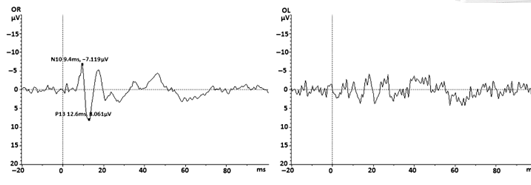 oVEMP:  Desno uredan nalaz,
                          Levo kondukcioni blok

T. Gabeliet al, European Journal of Neurology 2015
Lezija malog mozgasimptomi i znaci
Doprinos malog mozga kompletnoj kliničkoj prezentaciji  teško je tačno proceniti 
Predominantna  klinička simptomatologija   kod  11 do 33% obolelih 
Predstavlja tipičnu kliničku prezentaciju klinički izolovanog sindroma

Simptomi  i znaci :
U ranom toku bolesti prediktor su brzog razvoja teške onesposobljenosti
Vrlo su perzistentni sa jako lošim odgovorom na simptomatsku terapiju. 

Nastaju usled lezija vermisa, hemisfera i brojnih projekcija  malog mozga (primarni  korteks velikog mozga, precerebelarna jedra i kičmena moždina)  što  značajno 
      doprinosi koordinaciji, motornim i kognitivno-bihejvioralnim funkcijama. 
      cerebelarni motorni sindrom 
      cerebelarni kognitivno afektivni sindrom  
                                                                                         Stoodley CJ et al Cortex. 2010
                                                                                                                   Rot U et al, Clin Neurol Neurosurg. 2008
                                                                                                              Amato MP et al Neurol Sci. 2000
Lezija malog mozgasimptomi i znaci
„cerebelarni motorni sindrom „

Dismetrija, disdijadohokineza,  skandiran govor, hipotonija 
Različite forme  nistagmusa ( „gaze evoked“, „upbest“, „rebound“, optokinetski)
Ataksija trupa, ekstremiteta, okularna, bulbarba . Ataksija hoda
Tremor  najčešća manifestacija (50%), Po tipu posturalni ili intencioni  
                   prevashodno gornjih ekstremiteta, kao i glave, varta, trupa, glasnih žica                                                         
                                                                             (Waxman SG et al Prog Brain Res. 2005)


      „cerebelarni kognitivno afektivni sindrom“  

Egzekutivne funkcije (pažnja, radna memorija)
Jezičke funkcije (verbalna fluentnost)
                                                    (Schmahmann JD et al, Brain. 1998; Tedesco AM et al Brain 2011)
Kongnitivni deficit i motrni znaci usled lezija malog mozga  dešavaju se paralelno
      Kad postoje cerebelarni motorni znaci ispoljen je značajni veći kognitivni deficit
                                       (Valentino P et al, Mult Scler. 2009   Weier K et al  PLoS one. 2014)
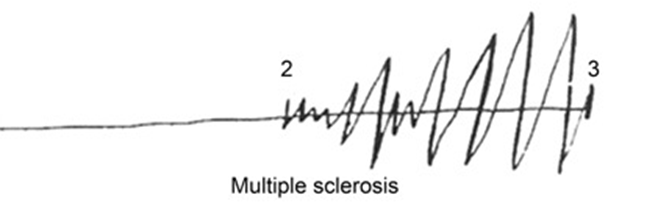 Mali mozak u multiploj sklerozi
Od  JM Sharcot 
    trijas : tremor, nistagmus i skandirani govor 

 Do otkrivanja asimptomatskih promena u malom mozgu obolelih od MS
 
     Tehnikama nekonvencionalne MR mogu se otkriti prmene u naizgled normalnoj beloj masi malog mozga i kod asimptomatskih slučajeva 
                                                                                     
                                                                                          (Deppe M et al Mult Scler 2015)
Poremećaj funkcije  mokraćne bešike
Učestalost poremećaja pražnjenja bešike je 80%
           Češći je kod žena, dužeg trajanja bolesti,većeg EDSS i postojanja parapareze
           Smetnje sfinktera na početku bolesti  najjači prediktor teške forme bolesti
Simptomatologija:
Neurogena bešika je značajan uzrok onesposobljenosti 
  Hiperaktivna bešika – učestalo mokrenje 16%, noćno mokrenje 21%, urgencija 17%, inkontinencija 8%
       Dezinhibicije  refelksa detrusora (kooordinacija kontrakcije detrusora i simultana relaksacija 
       uretralnog sfinktera- vrlo često lezija u ponsu) kod 2/3 ovolelih sa urađenom urodinamikom
 Lečenje antiholinergicima  može uvesti i simptom lošeg pražnjenja i uzrokuje retenciju
  Snižena aktivnost bešike i nekompletno pražnjenje kod 25% dokazano urodinamikom  
  Detrusor sfinkter disinergija  kod 25% dokazano urodinamikom -gubitak koordinacije 
        između detrusora i mišića svinktera (uobičajeno lezija u kičmenoj moždini  : oklevanje 
        mokrenja, prekidi tokom mokrenja, nekompletno pražnjenje.
Mešana simptomatologija je vrlo česta kod neurogene bešike
Ponavljane  urinarne infekcije indikativne su za postojanje neurogene bešike
Akutna urinarna retencija  često je simptom akutnog mijelitisa
Ridder et al 2013, Seze et al 2009, Fowler 2009, Litwiller et al 1999, Araki I et al J urol 2003.
Poremećaj funkcije creva i seksualna disfunkcija
Učestalost poremećaja pražnjenja creva je 66% kod obolelih od MS 

Poremećaj funkcije creva : opstipacija  36%,   fekalna inkontinencija 30%
Jasna patofiziološka osnova nije definisana. 
Poremećaj pražnejnja creva uzrokuje sram, predisponira infekciju i pogoršava spasticitet
                                                                                                      Hinds  JP et al Gastroeneterology  1990

Poremećaj seksualnih funkcija  
      Učestalost kod obolelih od MS je značajna i do 80% muškaraca i 50-70% žena
       U prvih 5 godina bolesti: 50% muškaraca i 14% žena ima poremećaj seksualnih  funkcija

Najučestaliji simptom: erektilna disfunkcija muškaraca i izostanak orgazma kod žena
Primarna seksualna disfunkcija – demijelinizacija CNS  (erektilna disfunkcija,smanjen libido)
Sekundarna seksualna disfunkcija- zamor, spasticitet, kognitivna disfunkcija, dejstvo lekova
Tercijarna seksualna disfunkcija – psihološka, socijalna i kulturološka pitanja   
Tepavčević DK  et al Mult Scler 2008, Litwiller et al 1999, J Drulovic et al 2013,Nortvedt M et al Mult Scler 2007
Spinalni sindrom u multiploj sklerozi
Parcijalni transferzalni mijelitis zahvatanje jednog ili više ali ne i svih funkcionalnih sistema kičmene moždine
Sa predominacijom senzitivnih simptoma predstavlja tipičnu kliničku manifestaciju klinički izolovanog sindroma 
Većina fokalnih lezija nalazi seu vratnom delu kičmene moždine,u 16% su lezije isključivo u vratnom segmentu

Simptomi i znaci: 
Subakutni tok pojave simptoma, od nekoliko dana do 3 nedelje
Senzacija pojasnog stezanja u trupu „MS hug“
Smetnje sfinktera uglavnom bešike (urgencija, inkontinencija)
Lhermitte-ov  znak
Asmietrična (spastična) slabost nogu
                        de Seze J et al Brain 2001, Miller DH et al Mult Scler 2008, Bourre et al 2012
Zamor u MSpercepcija snižene mentalne ili fizičke energije što može ograničiti rutinske ili dnevne sktivnosti
Vrlo čest simptom (i do 90%), inicjalna prezentacija bolesti (10%) često neprepoznat
2/3 obolelih zamor izdavajaju kao simptom koji ih najviše remeti 
Češći je kod žena, u starijoj životnoj dobi, u bolesti koja duže traje i u progresivnoj MS (100%)
Karakteristično za MS: nastaje tokom dana i nestaje sa odmaranjem 
Provocira ga i potencira,fizička aktivnost, emocinalni napor, kognitivna disfunkcija, osetljivost na visoku temperaturu 
Forma spontanog zamora (ne provociranog) konstantnog trajanja bez redukcije po odmaranju  
Tendenca  javljanja u kalsteru uz anksioznost i depresiju sa verovatnim  patofiziološkim mehanizmima koji se dodiruju ili preklapaju
Skala za procenu zamora: Fatigue Severity Scale

Jasna patofiziologija zamora nije definisana
Ne postoji specificna, uspešna terapija
Zamor je često razlog za penzionisanje

                Drulović j et al Disabil Rehabil 2013, Branas P et al Health Technol Assess 2000, Feinstein A  1999.
Zamor kao simptom je opisan prvi put 1949. 
                                (Klenner et al South Med Surg 1949)
Pokušaj da se razumepatofiziologija
Bol Y et al  J Behav Med 2010 , Braley TJ Sleep 2010, Rocca MA  Radiology 2014.
HOLISM studija 
           Health Outcomes and Lifestyle Interventions 
            in a Simple of People with Multiple Sclerosis
                                                preliminarni rezultatai
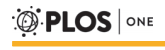 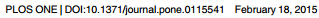 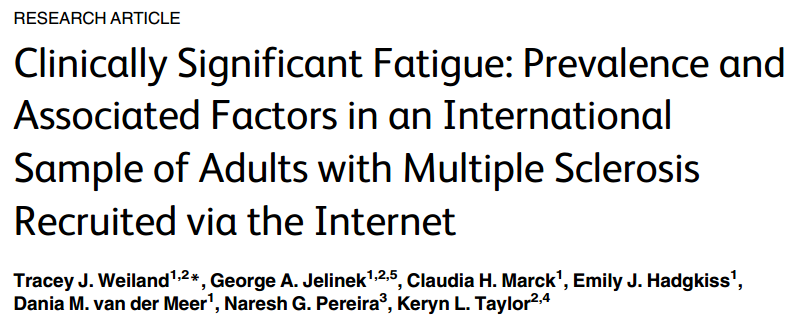 2138 ispitanika
Iz 50 zemalja
61,8% poz na FSS
Terapija FINGOLIMODOM povezano je sa pojavom značajnog zamora
Zamor i  frontoparijetalna kora (centralni mehanizmi)
Zamor (mišićna slabost) usled neuspšne transmisije impulsa iz centralnog motornog neurona do spinalnog alfa moto neurona!
značajno veća ekscitabilnost primarnog motonog korteksa, usled izostanka intrakortikalne inhibicije u frontalnoj arei M1.  
snižena ekscitabilnost primarne somatosenzorne kore
tKMS potvrđuje pojačne fronto-parijetalne projekcije
Tretman tKMS somatosenzorne kore obostrano, za 27% redukuje zamor

                                                       Engstrom M et al Brain Behav 2013, Yusuf A J Neurol Sci 2013      
                 Polania R et al Hum Brain Mapp  2011,  F.Tecchio et al Frontines in neurology 2015
Atrofija frontoparijetalne kore asocirana je sa postojanjem zamora
Jasna veza između zamora i pada kognitivnog funkcionisanja tipa  upozorenje i opreznost  Strukture frontoparijetalne kore  deo su neuronalne mreže  (talamus i hipotalamus) koja reguliše  upozerenje i opreznost ali i budnost i spavanje i oslobadjanje noradrenalina i histamina čiji deficit vodi u sedaciju i zamor 
                                                                            K Hanken et al. Multiple Sclerosis Journal 2014
Zamor i poremećaj spavanja
Pokazana je značajna  povezanost  između zamora u MS i poremećaja spavanja. 
Restless legs syndrome (RLS) 
Noćno mokrenje
Obstruktivna slip apnea 
 Lečenje poremećaja spavanja  dovodi do redukcije zamora
Poremećaji spavanja trebalo bi razmatrati u studijama kod ispitivanja zamora
                                              Kaminska M et al Mult Scler  2012
                                                                                                   C. Veauthier et al Sleep Medicine 2014
     Mogući razlog za udruženost... ili je zamor posledica:
Neuronski krugovi : frontoparijetalna kora-hipotalamus-hipofiza dovedeni u vezu sa zamorom regulisu i ciklus budnosti i spavanja, gubitak apetita.
Proinflamatorni citokinski profil IL1,IL6,TNFalfa  reguliše sintezu noradrenalina,serotonina,dopamina, histamina.  Disregulacija  melatonina.
Studije MR i postmortem analiza pokazale su neočekivano veliki broj aktivnih lezija u predelu hipotalamusa kod obolelih od MS.        I Huitinga  et al Ann Neurol 2004
                                                                    K Hanken et al. Multiple Sclerosis Journal 2014
Poremećaji spavanja u Multiploj Sklerozi
Poremećaji spavanja u MS 
Primarni simptom – usled patofizioloških procesa MS (...zamora, kognicije...)
Sekunradni simptom posledica kliničke fenomenologije  MS...bol,spazam, depresija 
Komorbiditet 

Zastuplejnost poremećaja spavanja u MS do 62% 
Insomnija, najučestaliji poremećaj spavanja u MS (40%)  
                                             Buysse D et al Psychiatry Res 1989, Stanton BR et al Mult Scler 2006

      Meta analiza 18 studija :
Restless legs syndrome 4 puta češći u odnosu na zdravu populaciju  14,4 do 57,5 %
Narkolepsija sa najnižom prevalencijom  0 do 1,6%
Obstruktivna slip apnea 7,14 do 58,1%
REM  sleep  behavior  disorder  (RBD) sa niskom prevalencijom 2,2 – 3,2% 
                                                                                                      RA Marrie et al Multiple Sclerosis Journal 2015
Umesto zaključka
Bilo koji simptom može biti simptom MS

 Pojava, trajanje,težina, ponovno javljanje simptoma, udruženost simptoma, spontano povlačenje...  je nepredvidljivo

          Bolest nam priča bezbroj priča
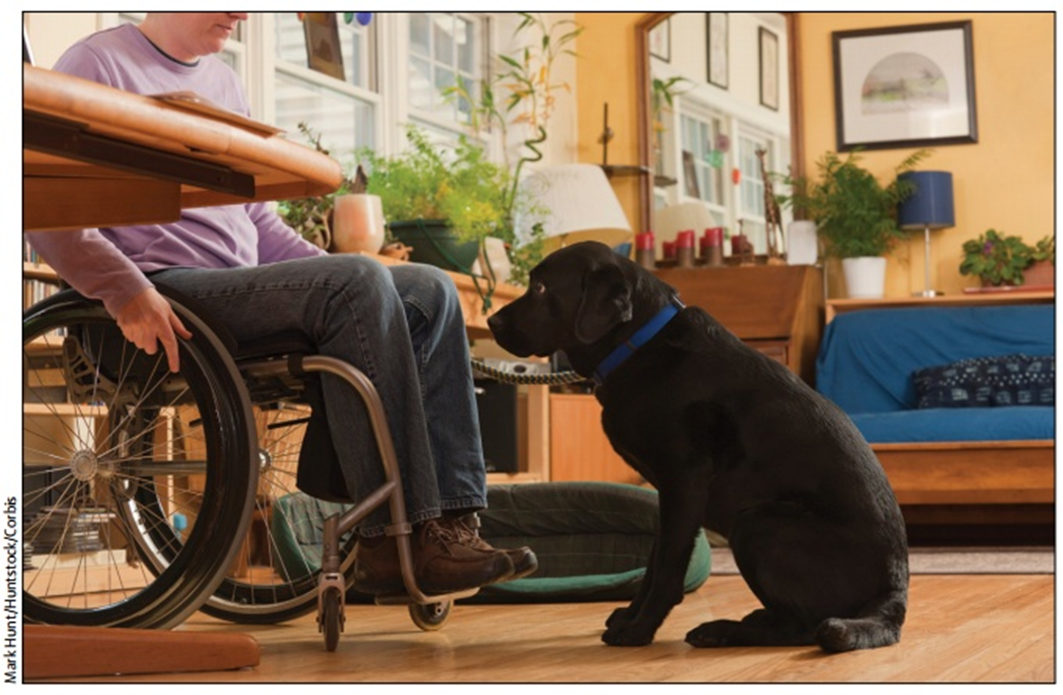